2ème cas clinique
Homme de 65 ans, qui consulte pour une douleur du coude qui a augmenté de volume
Quel diagnostic au vu des radiographies ?
Chondrocalcinose
(Le bilan est en cours pour rechercher si c’est une forme primitive ou secondaire)
3ème cas clinique
Homme de 38 ans
Père avec PR
En 2015,tableau abdominal fébrile avec diarrhée- CRP 175 mg/l
Depuis Décembre 2016,réveillé toutes les nuits par des dorsalgies moyennes –correspondance sternale-soulagé par la position assise ou debout –dl atténuée par les AINS
Douleur fesse D – ATCD de talalgie
Ex: cyphose à grand rayon – DS 7 cm –dorsalgies T7-T8
Scintigraphie 10/02/17 normale
VS 2 - CRP<1 – HLA B27 positif
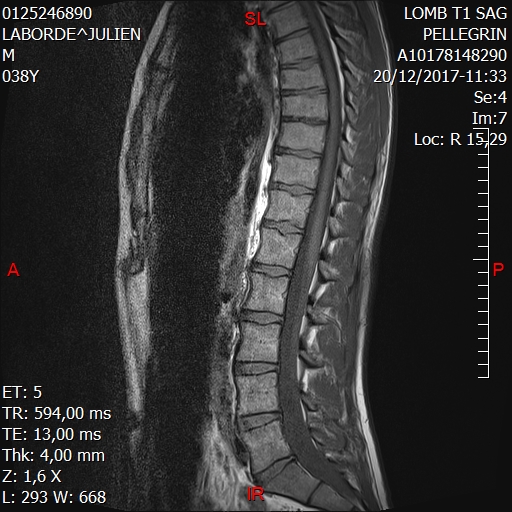 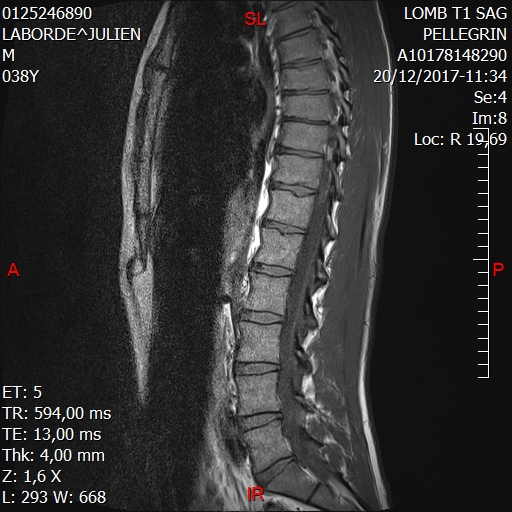 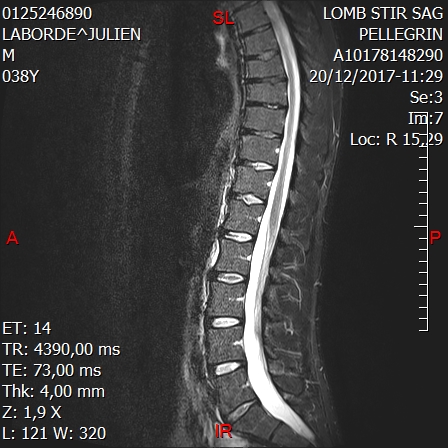 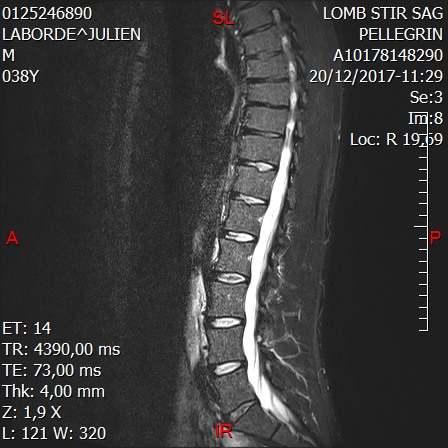 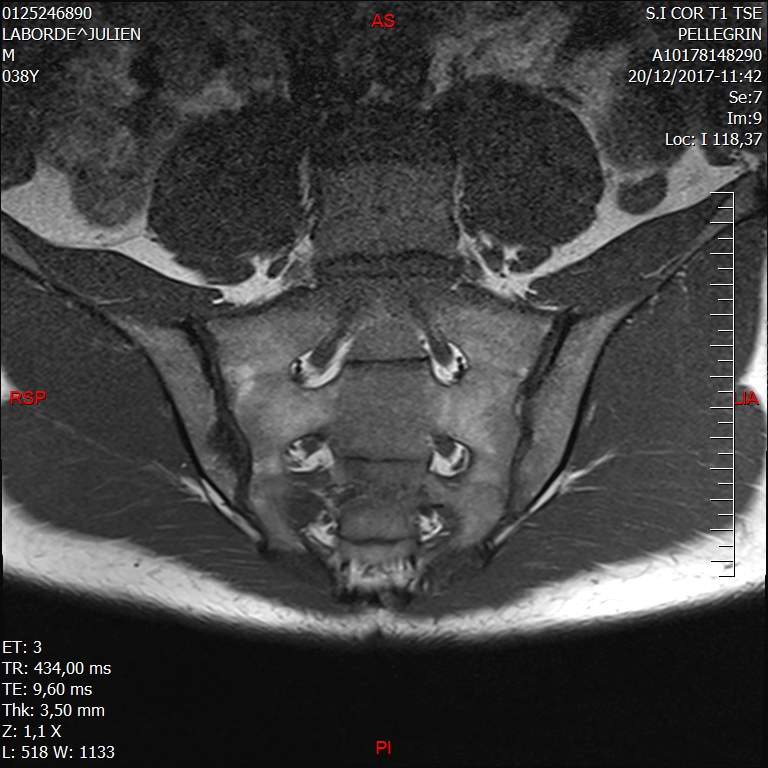 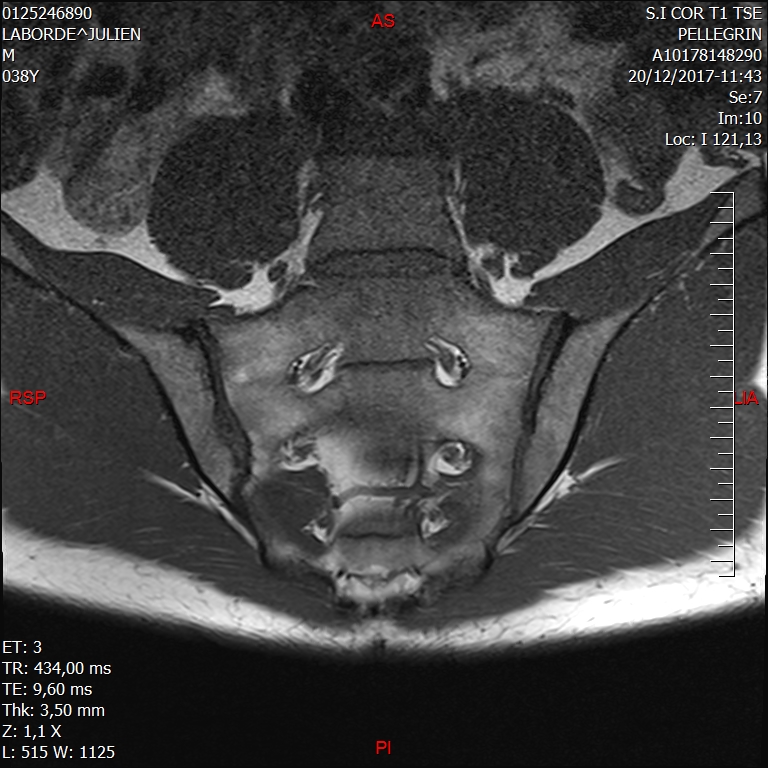 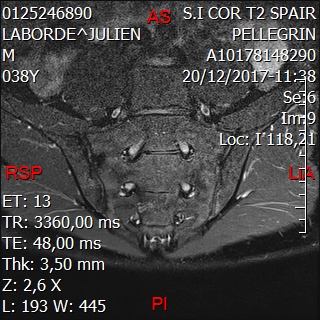 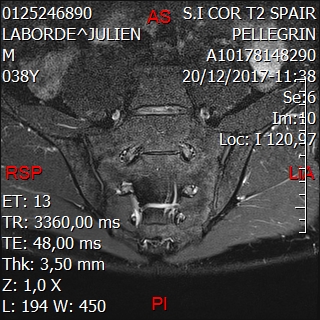 IRM du rachis lombaire : pas de lésion évocatrice de SA mais doute sur une sacro iliite droite bien que la lésion prédomine sur le versant sacré
=> Proposition de réaliser une IRM injectée dans 3 mois